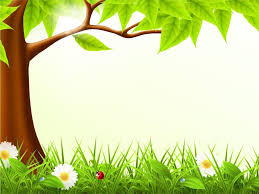 PIKTOGRAMI  V NARAVI
KAJ SMEMO V NARAVI?        ČESA NE SMEMO?(ŠTA JE DOZVOLJENO I ŠTA NIJE DOZVOLJENO U PRIRODI?)RAZMISLI ZA VSAK PIKTOGRAM (ZNAK).RAZMISLI ZA SVAKU SLIKU.
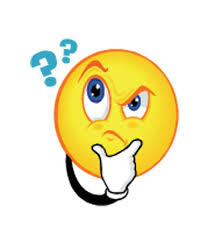 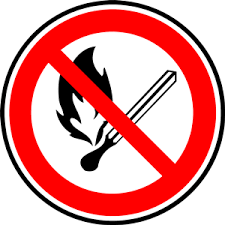 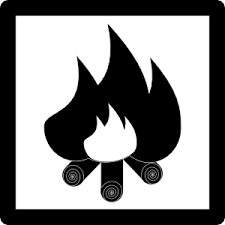 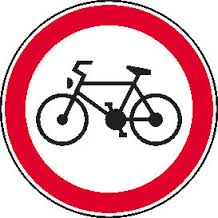 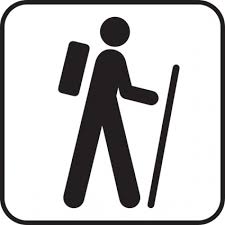 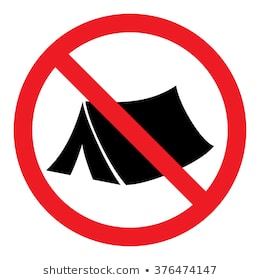 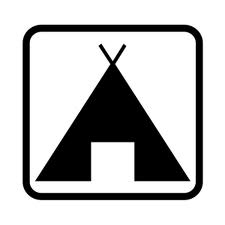 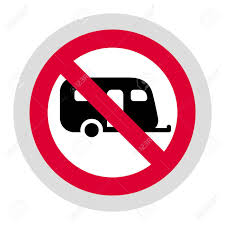 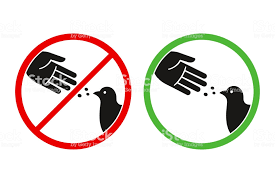 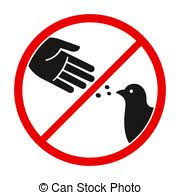 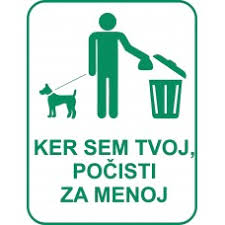 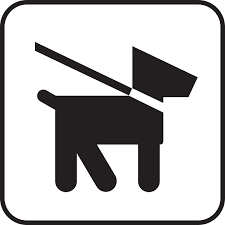 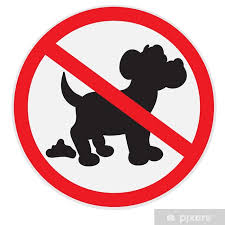 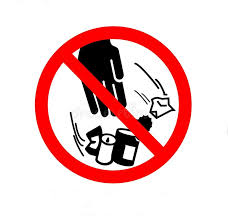 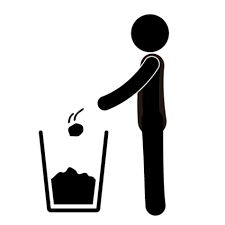 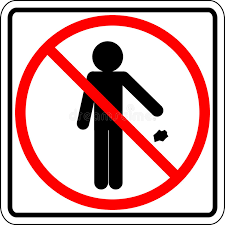 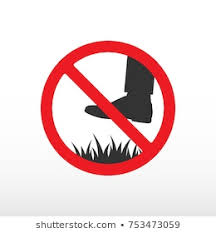 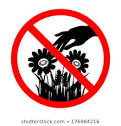 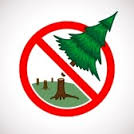 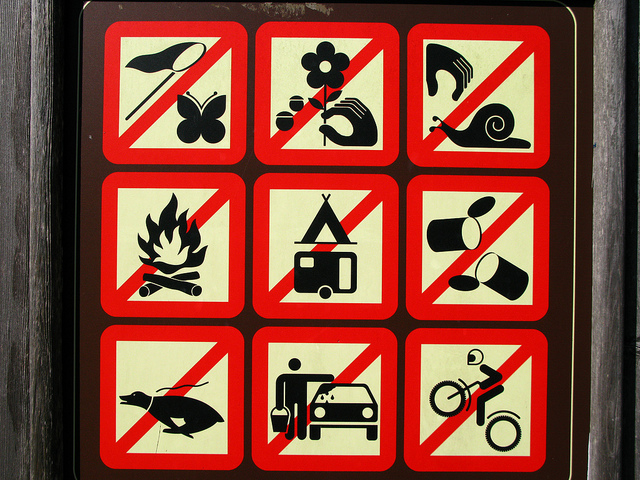 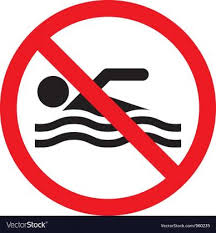 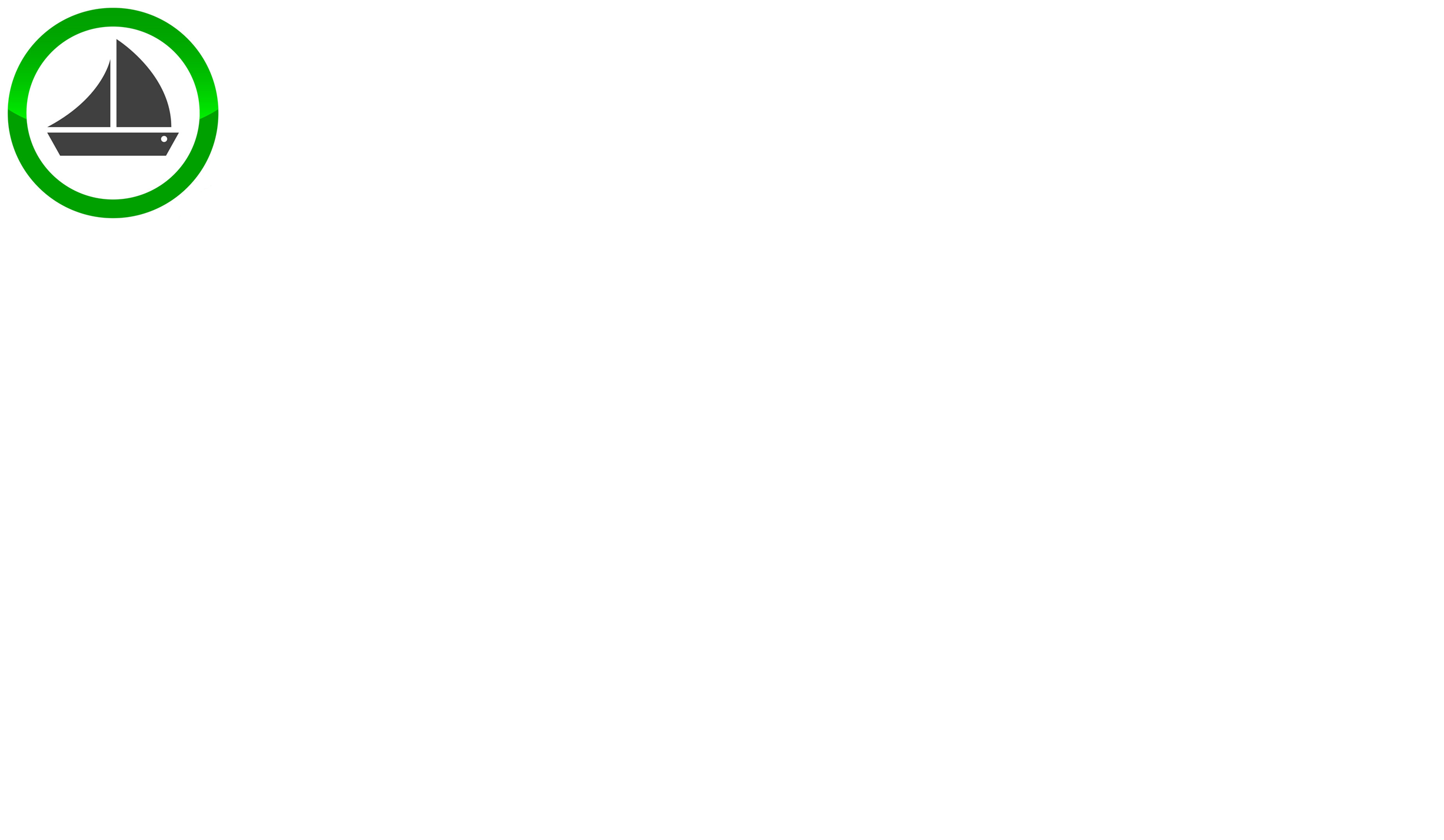 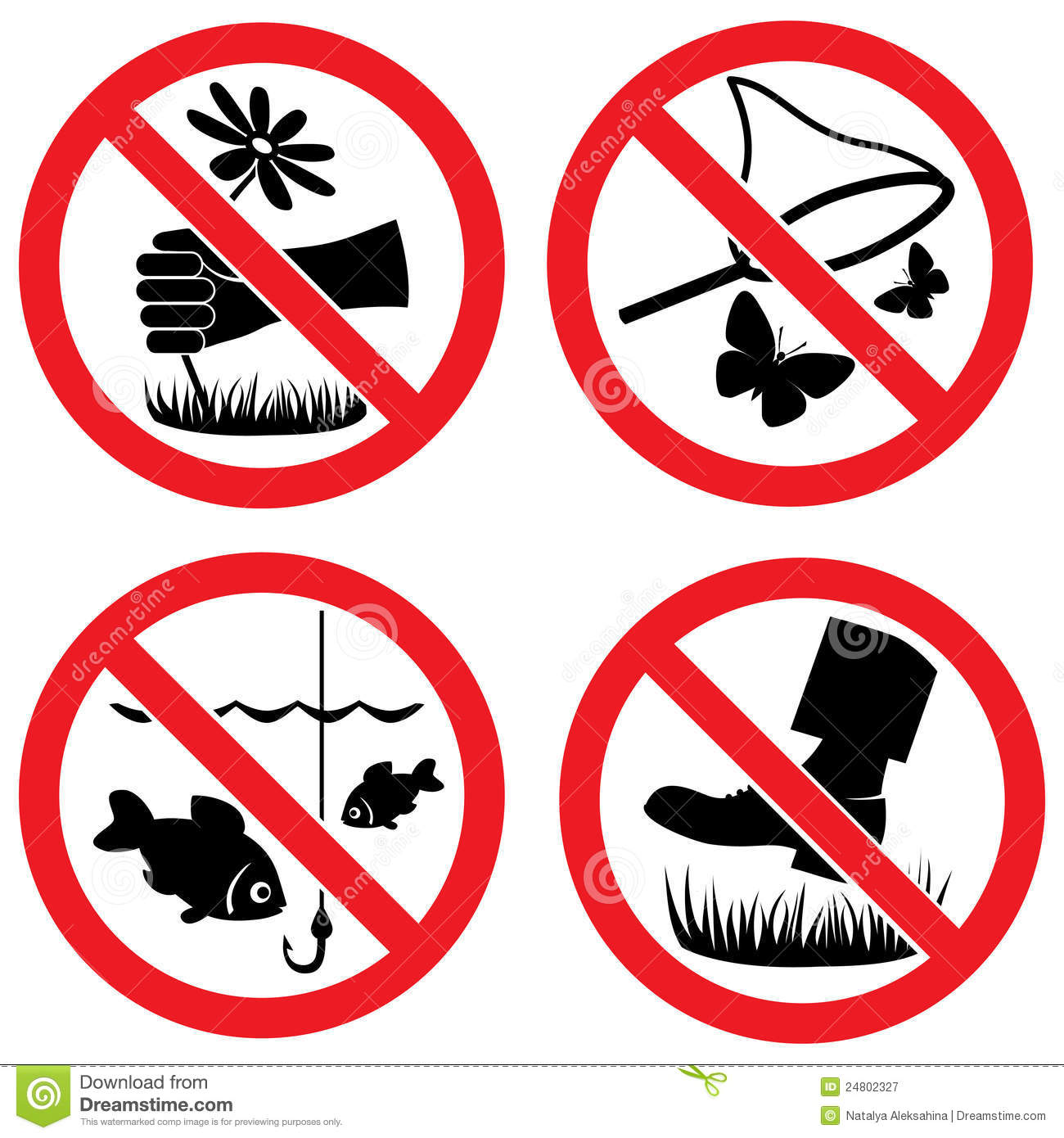 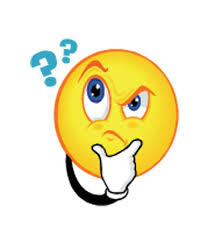 PA ŠE DVA PRAV POSEBNA ZNAKASI JU ŽE KDAJ VIDEL/-A?STE VEĆ VIDELI OVE ZNAKOVE? ŠTA DA KAŽETA?
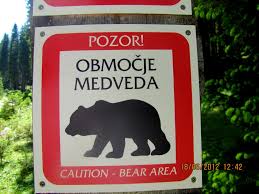 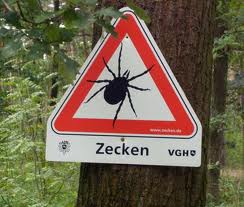 TAKO, PA SI NA KONCU.
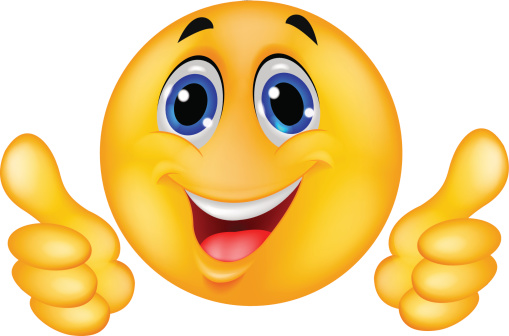 VERJETNO ZDAJ VSE ZNAKE ZELO DOBRO POZNAŠ. ZATO TE ČAKA

 NALOGA NA UČNEM LISTU  V NARAVI. KATERI DVE BARVICI

 POTREBUJEŠ?
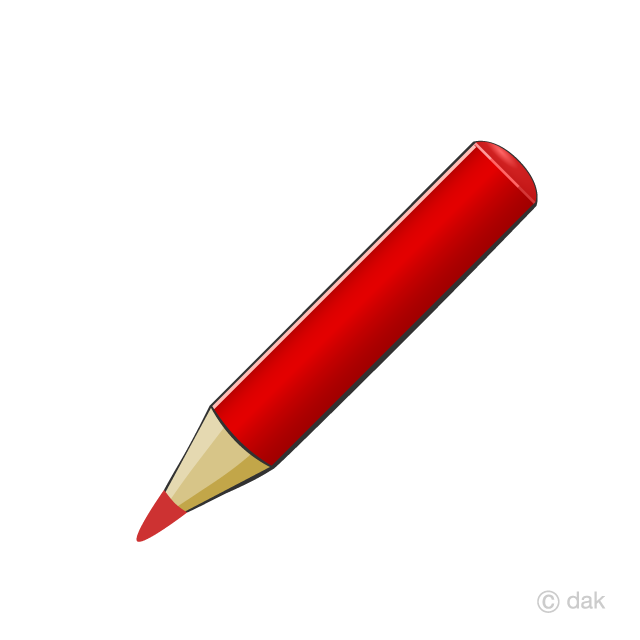 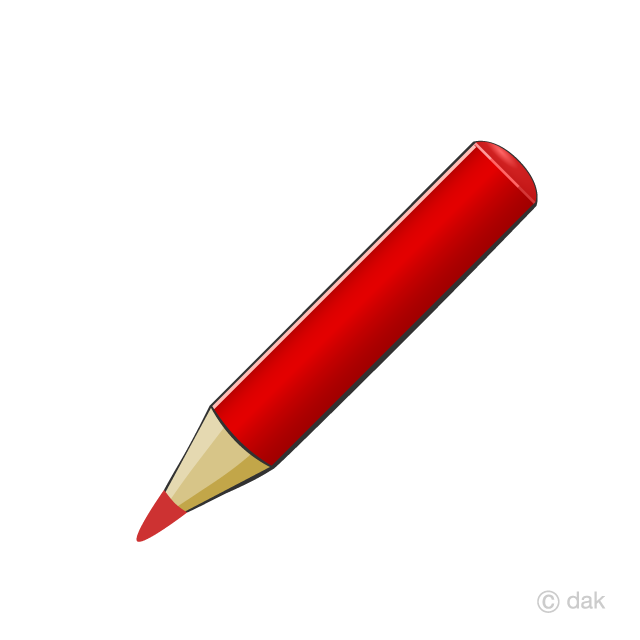 ELHANA, IŠLA SI DO KRAJA. VJEROVATNO  SADA SVI ZNAKOVI SU TI VRLO DOBRO ZNATI. ZATO TE ČEKA ZADATAK NA RADNOM LISTU V NARAVI. KOJE DVE BOJICE TREBAJU TI?